NOM
NOM
ARBRE GÉNÉALOGIQUE
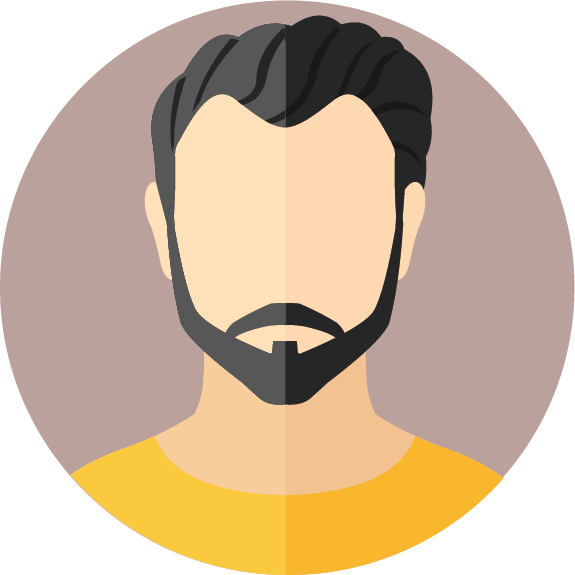 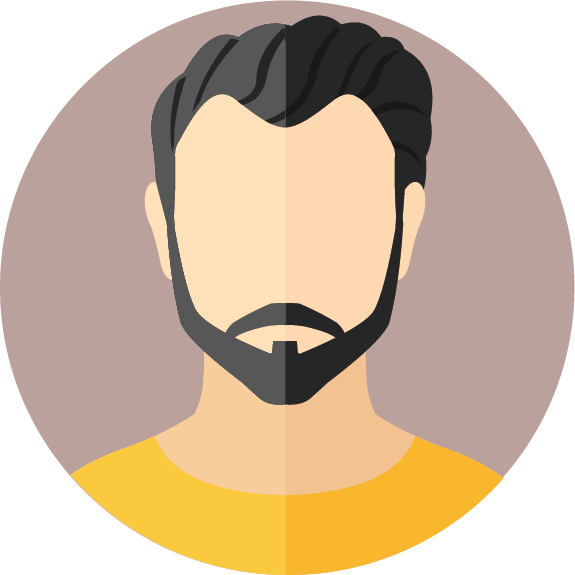 NOM
NOM
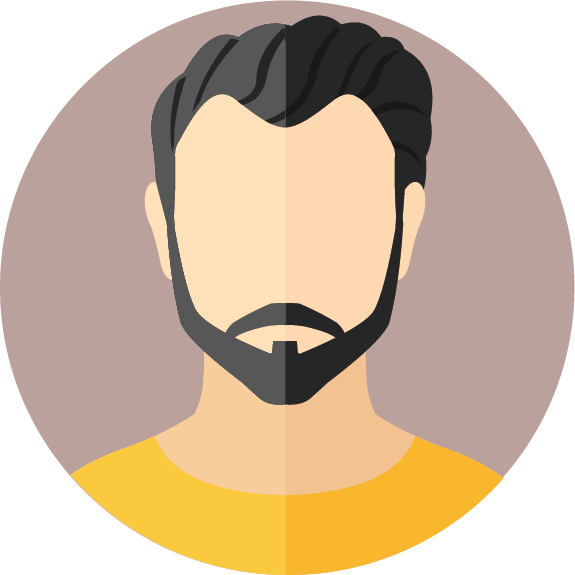 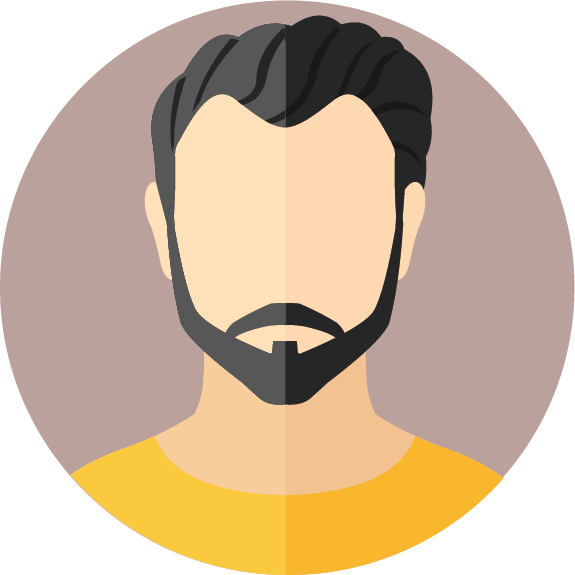 NOM
NOM
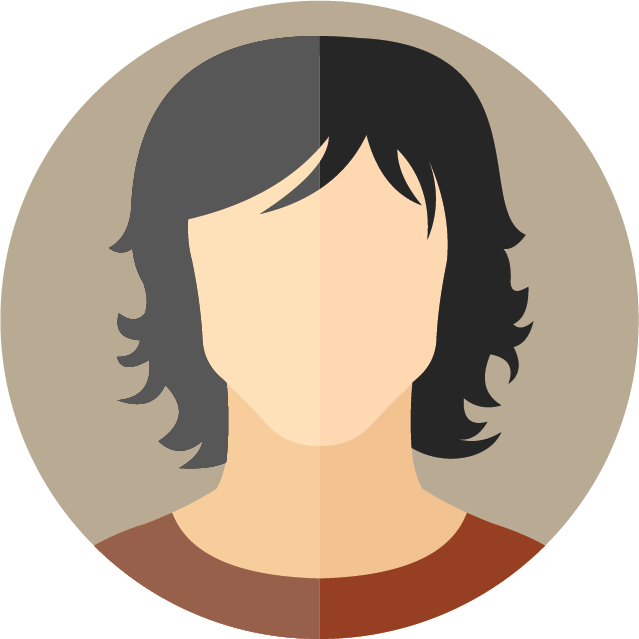 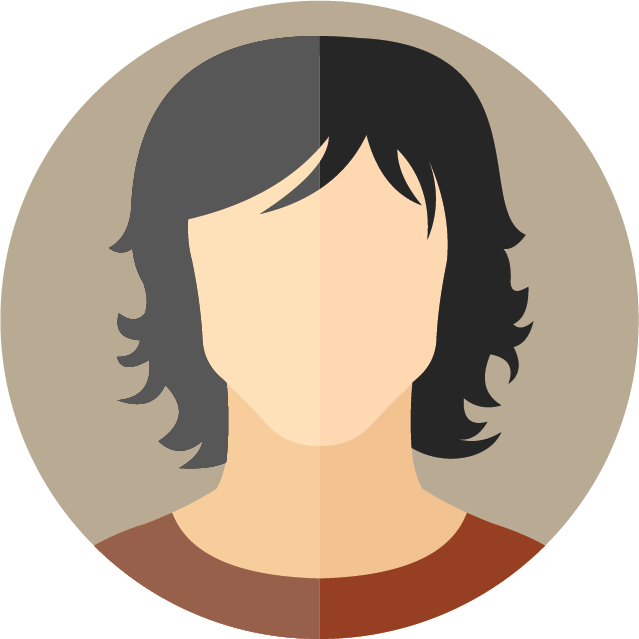 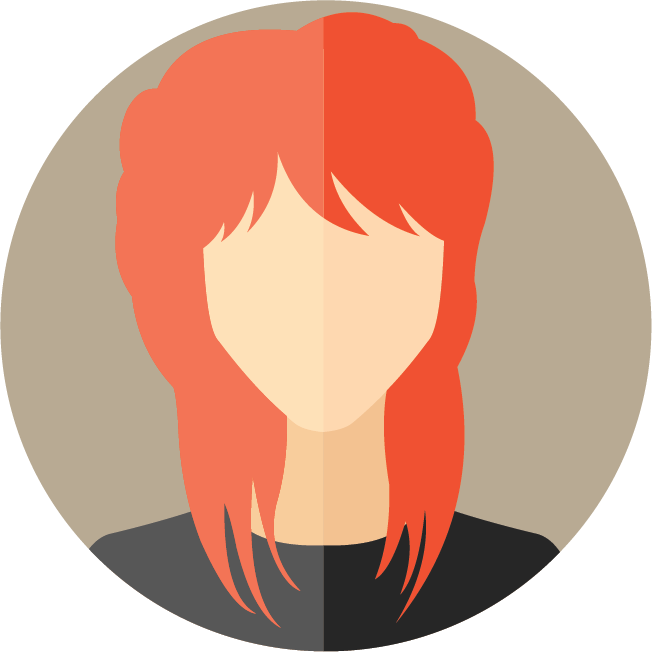 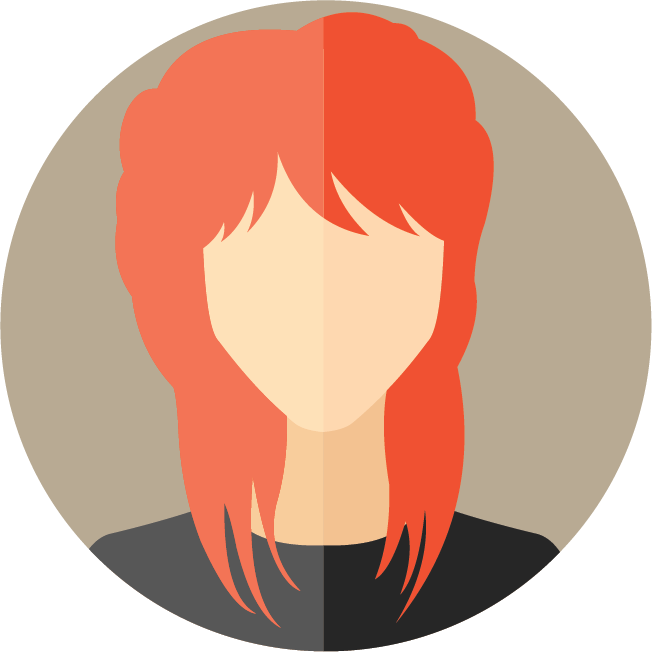 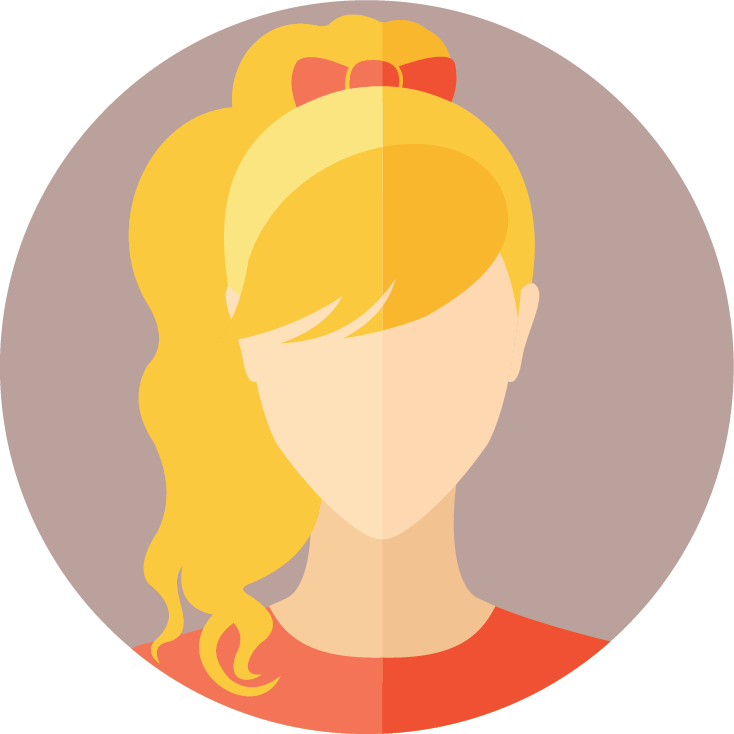 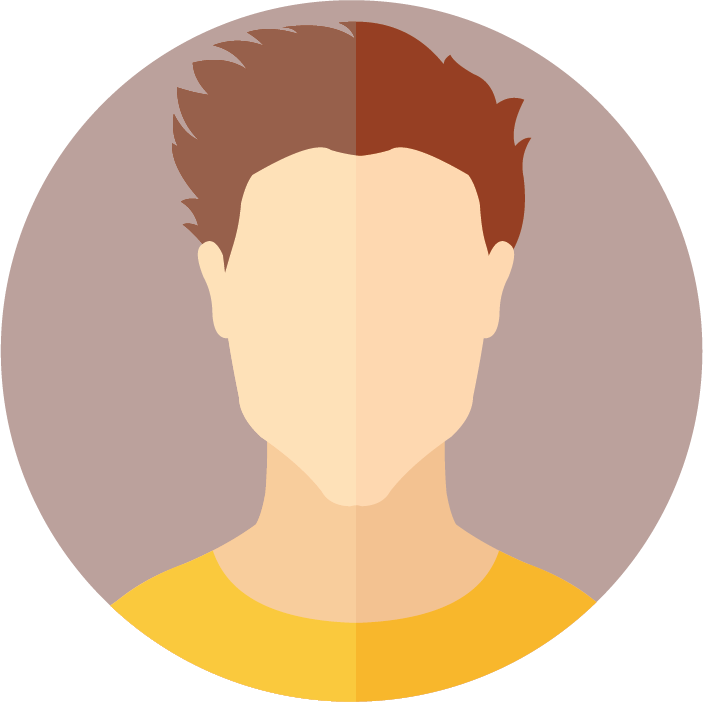 NOM
NOM
NOM
NOM
NOM
NOM
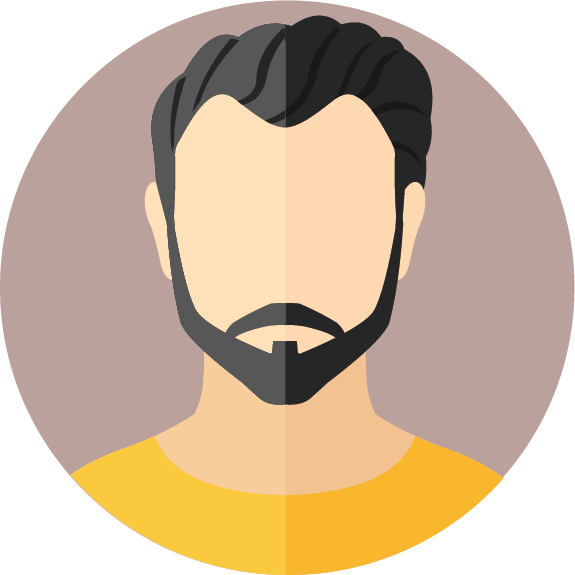 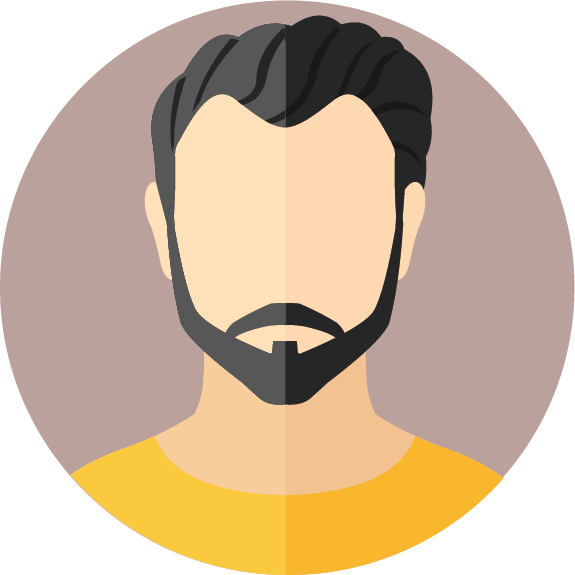 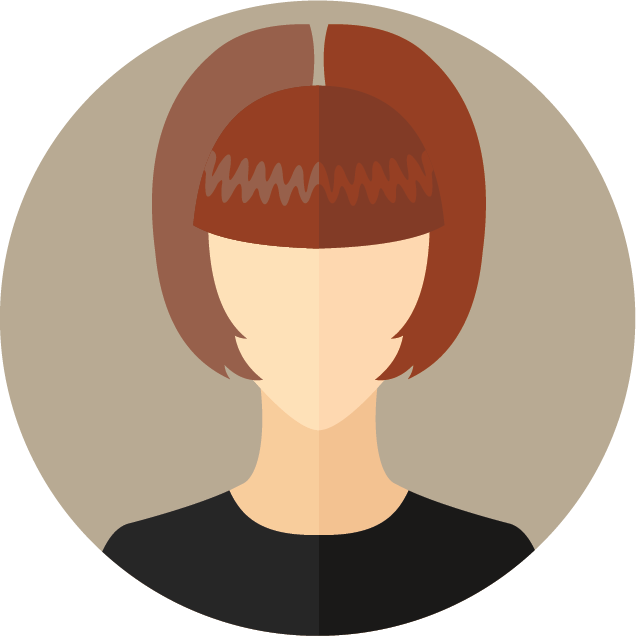 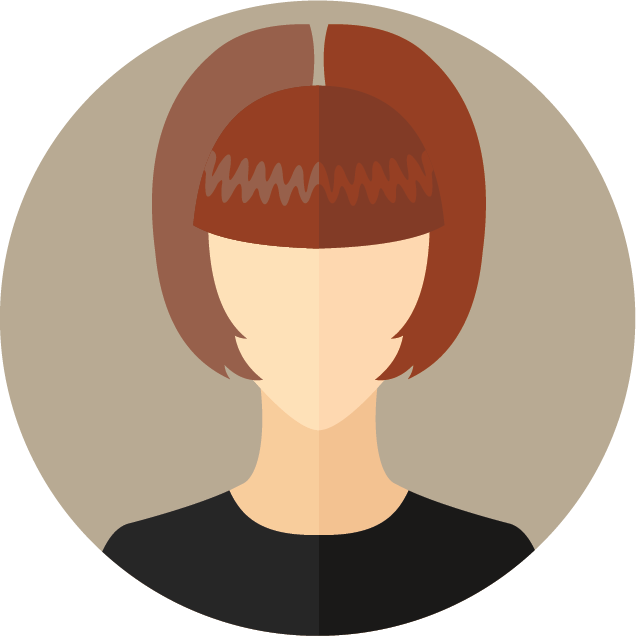 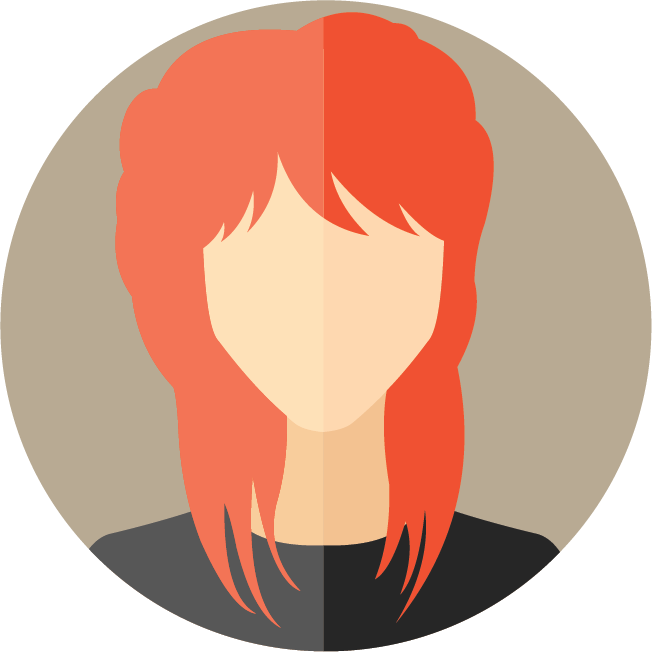 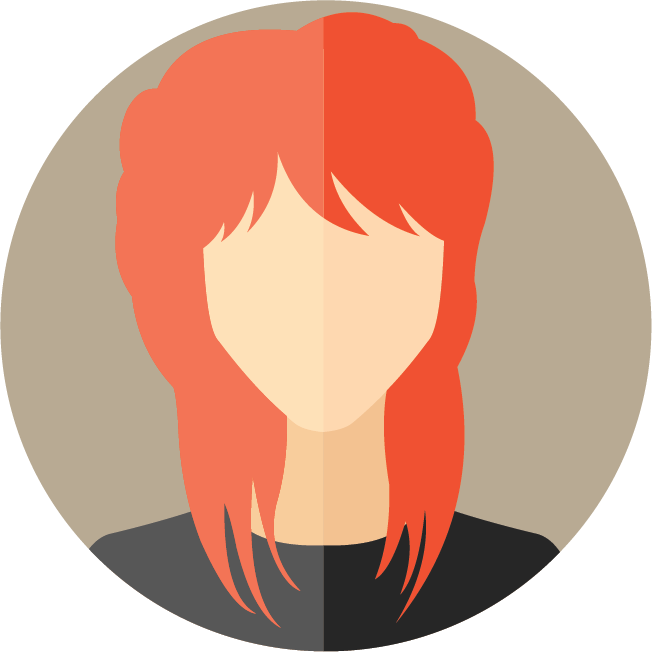 NOM
NOM
NOM
NOM
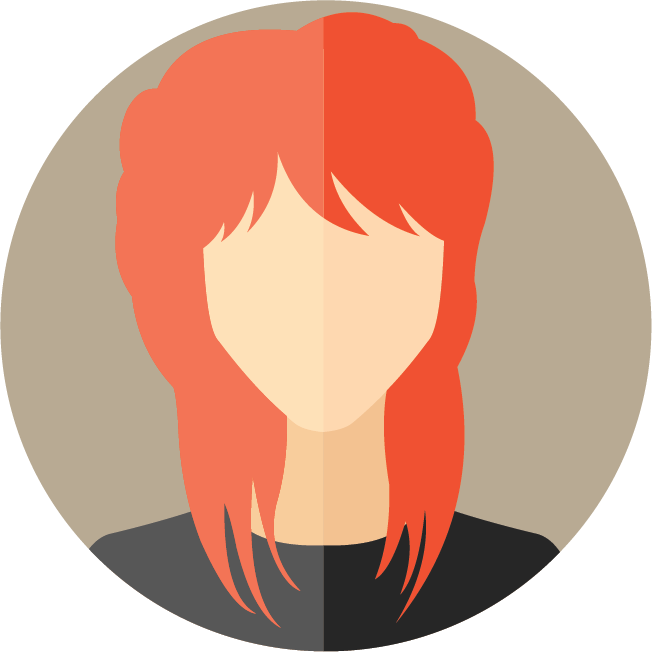 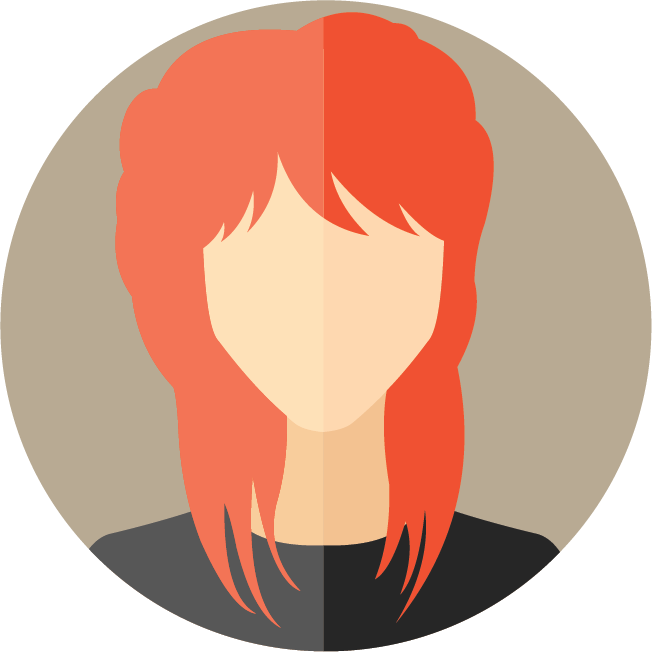 NOM
NOM